７．ディジタルフィルタ
７．１　ディジタルフィルタとは
７．２　フィルタの種類と伝達関数
７．３　極と零点によるフィルタの特性解析
７．４　フィルタの実行
７．５　フィルタの設計
７．５　フィルタの設計（１）設計方法の種類
①アナログフィルタの特性をディジタルシステムに変換
　⇒インパルス不変法（標準Z変換法）
　　双一次変換
　　（拙著「『工学系のための複素数の話　第9巻　伝達関数』9.4 その他の関連(3)，(4)」
　　　　 を参照していただければ幸いです）

②DFTを使った簡易法
③その他
（２）簡易法
①期待するフィルタの周波数特性をDFTのG(p)として，
　これを逆DFTしてg’(p)を得る。

②得られたインパルス応答をg’(k)－ g’(N / 2)→g(k)とする。

③得られたg(k)をFIRの係数とする。
なお，傾向として期待するフィルタ特性が得られるが，
正確ではないことに注意
不正確な例
以下の特性の逆DFTを用いた場合，
期待するフィルタは理想的なLPFになりそう？
左図をDFTした結果
（縦軸ｄＢ表記）
（若干の歪みがあることに注意）
逆DFTした結果
（sinc関数に似ているが若干ずれている）
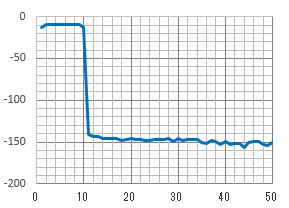 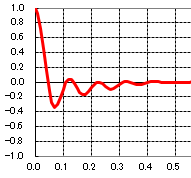 不適格なカット（その１）
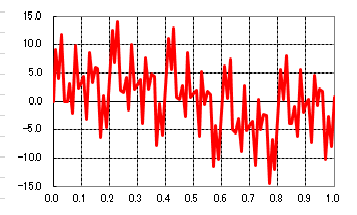 元データ
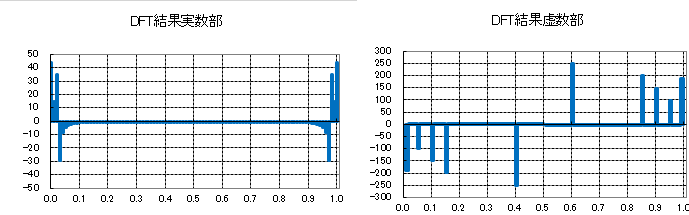 不適切なカット（その２）
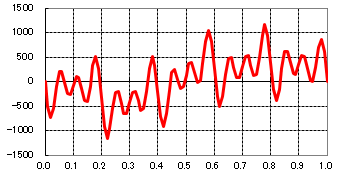 再現波形
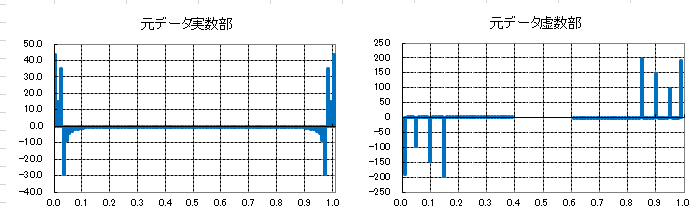 この部分カット。ただし，これが目的に沿うものならＯＫ
（３）信号同士の演算は２倍の周波数を産み出す！
単純な例
フィルタ内部で乗算を行う場合

　　その結果が倍角になることに注意すること。
ＴＳＰ信号で確認
TSP(Time Streched Pulse)信号
1.0
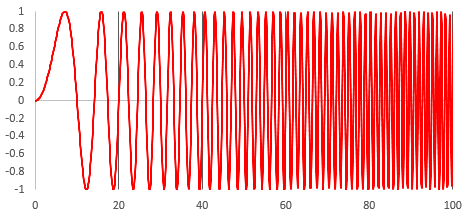 S(p)
0.0
-1.0
周波数
1.0
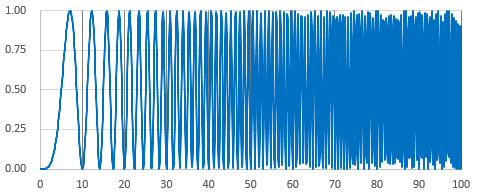 時間
S(p)2
0.5(直流成分)
0.0
対策
信号同士の乗算　⇒信号周波数の増加
サンプリング周波数の範囲を超える　⇒折り返し発生
①サンプリング周波数の見直し
②２倍の補間を行ってから乗算
補間を行った後，乗算
x(k)
x(k)2
（直流）
1
1
1
三角波

補間しないで計算
0
0
0
-1
-1
-1
1
三角波

補間して計算
0
-1